Die NormalverteilungStandard-Normalverteilung
Standard-Normalverteilung
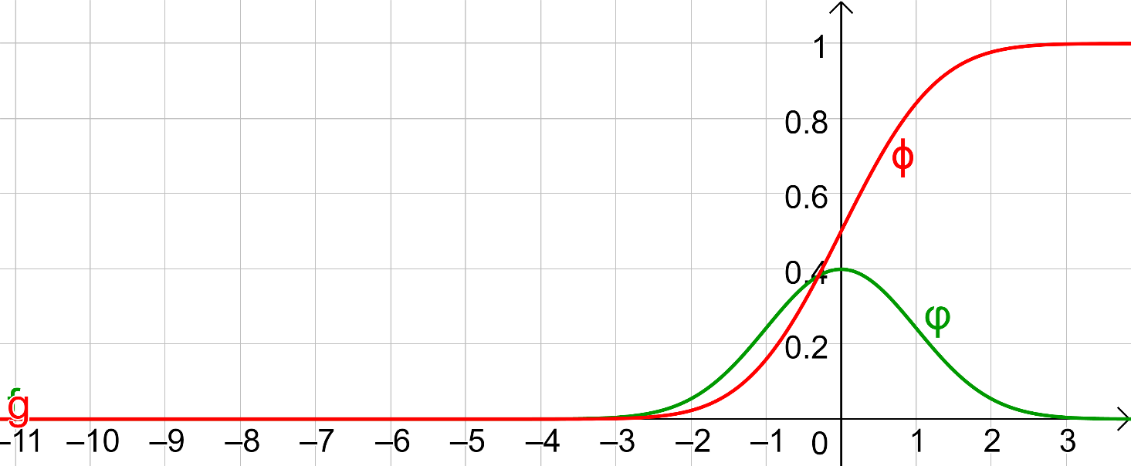 Berechnung von Wahrscheinlichkeiten
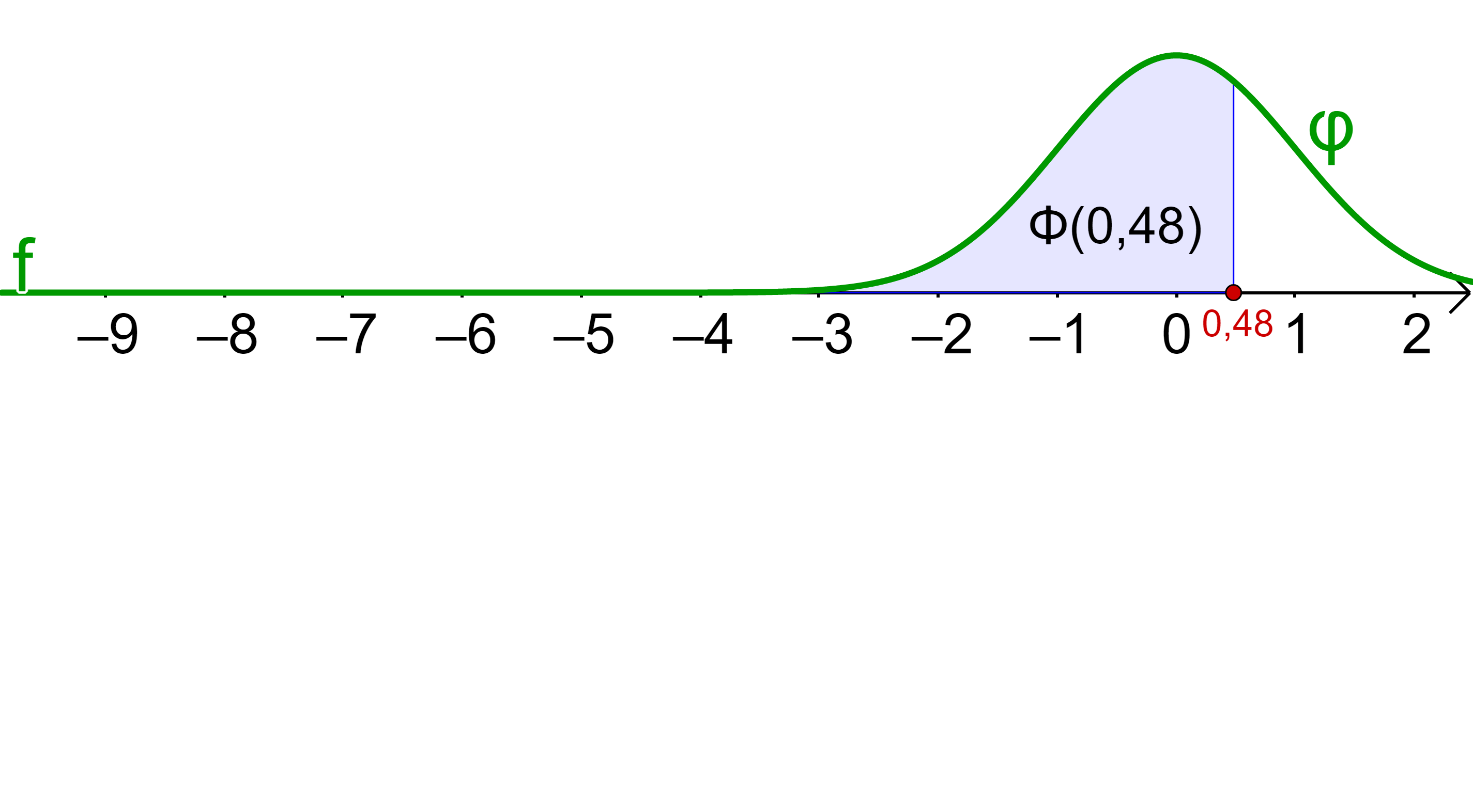 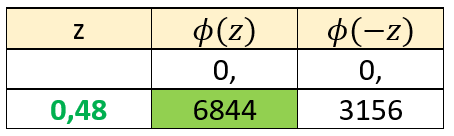 Berechnung von Wahrscheinlichkeiten
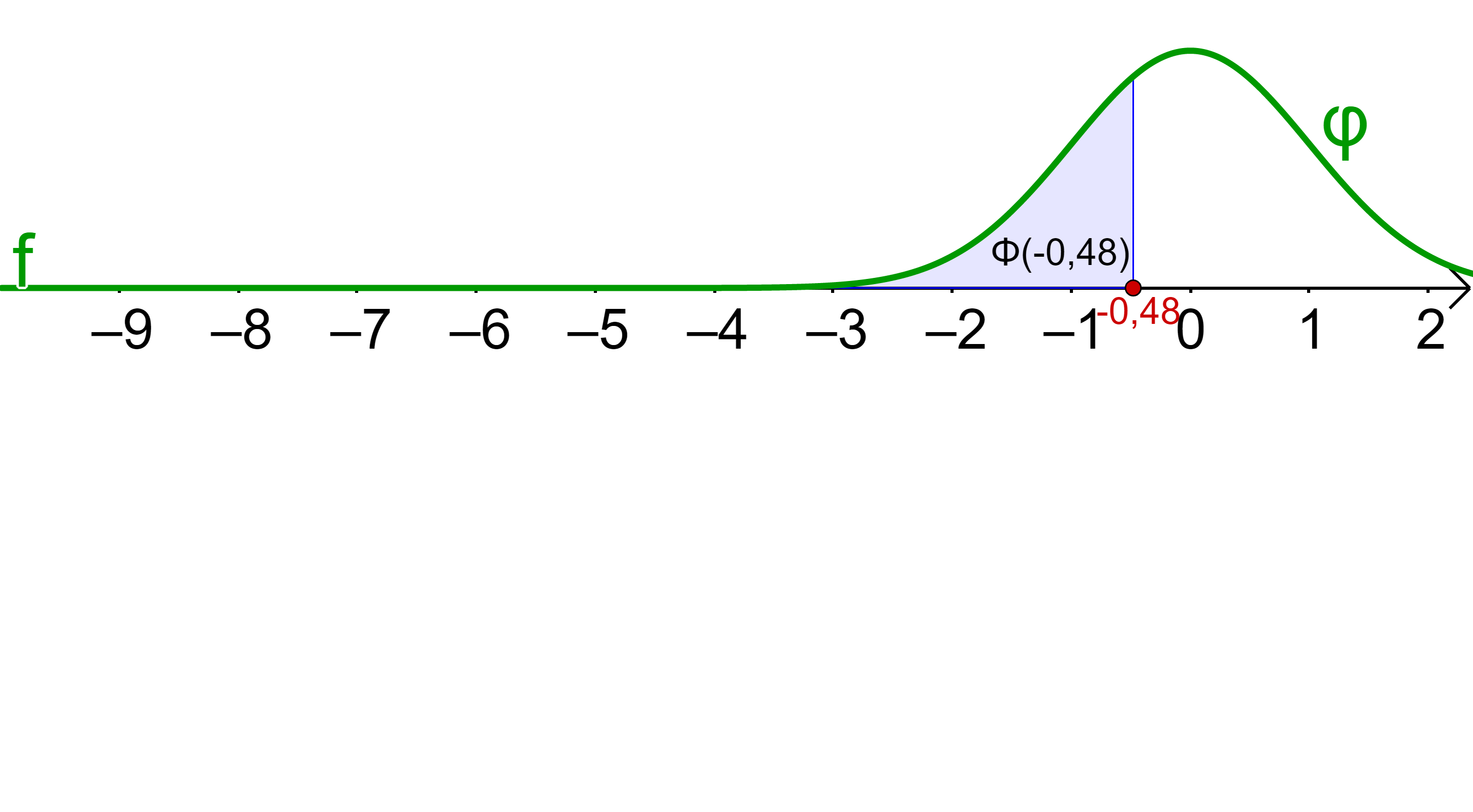 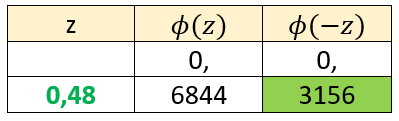 Berechnung von Wahrscheinlichkeiten
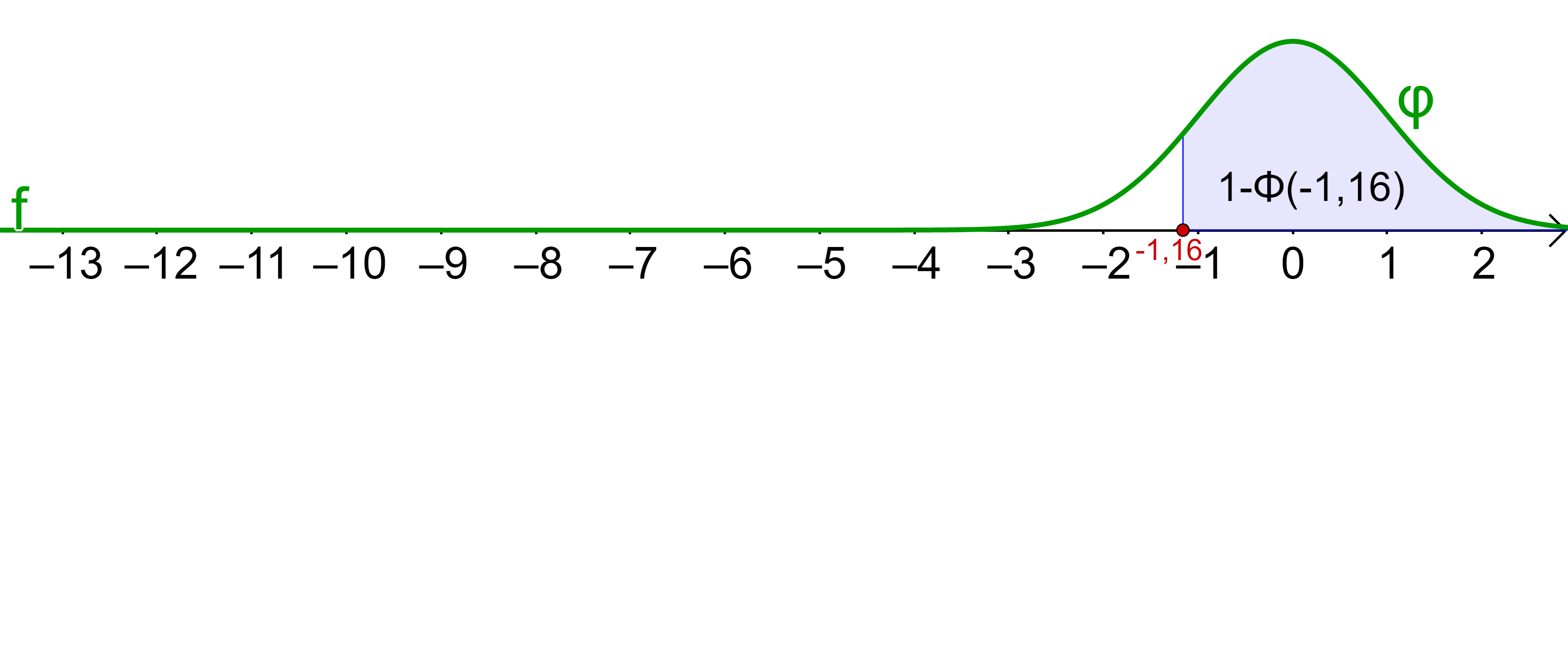 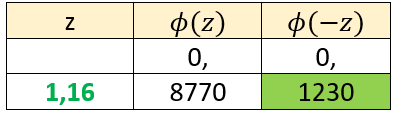 Berechnung von Wahrscheinlichkeiten
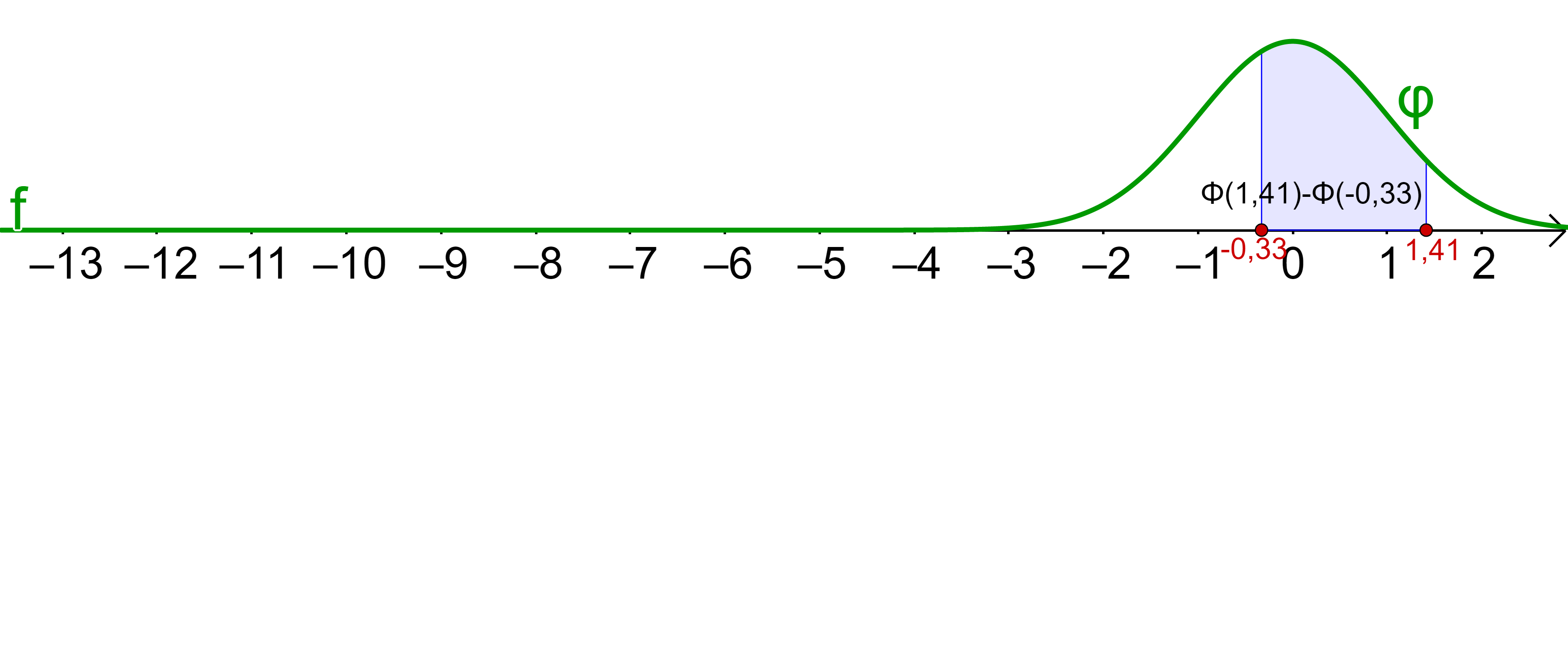 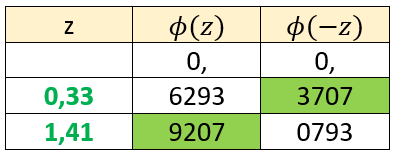 Berechnung von Wahrscheinlichkeiten
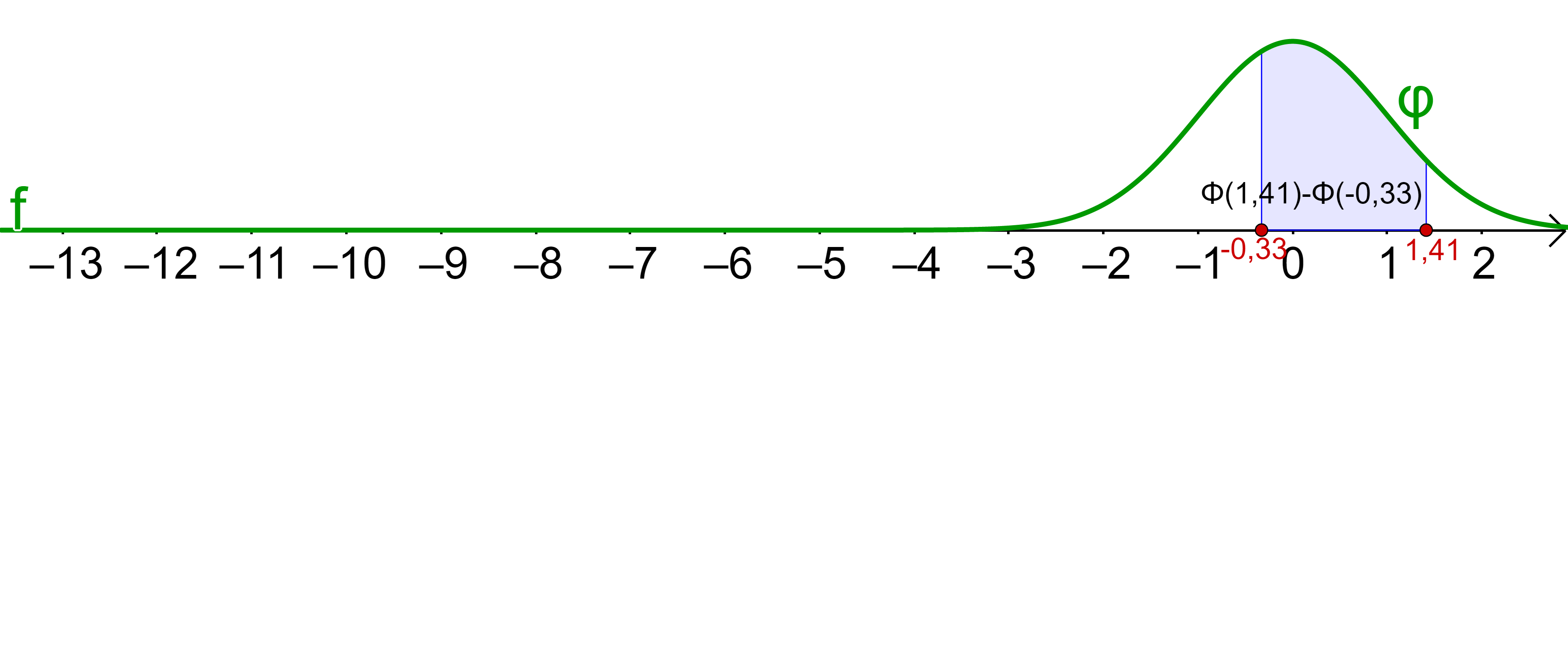 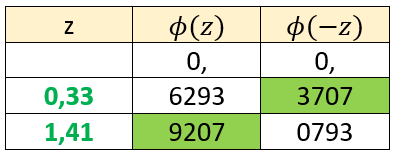